Chapter 6: The Normal Distribution
6-1: Normal Distributions
What is the normal distribution?
A normal distribution is when a continuous random variable is bell-shaped and symmetric
The mean will affect where the distribution is located on the x axis 
The standard deviation will affect how skinny or stretched the distribution is
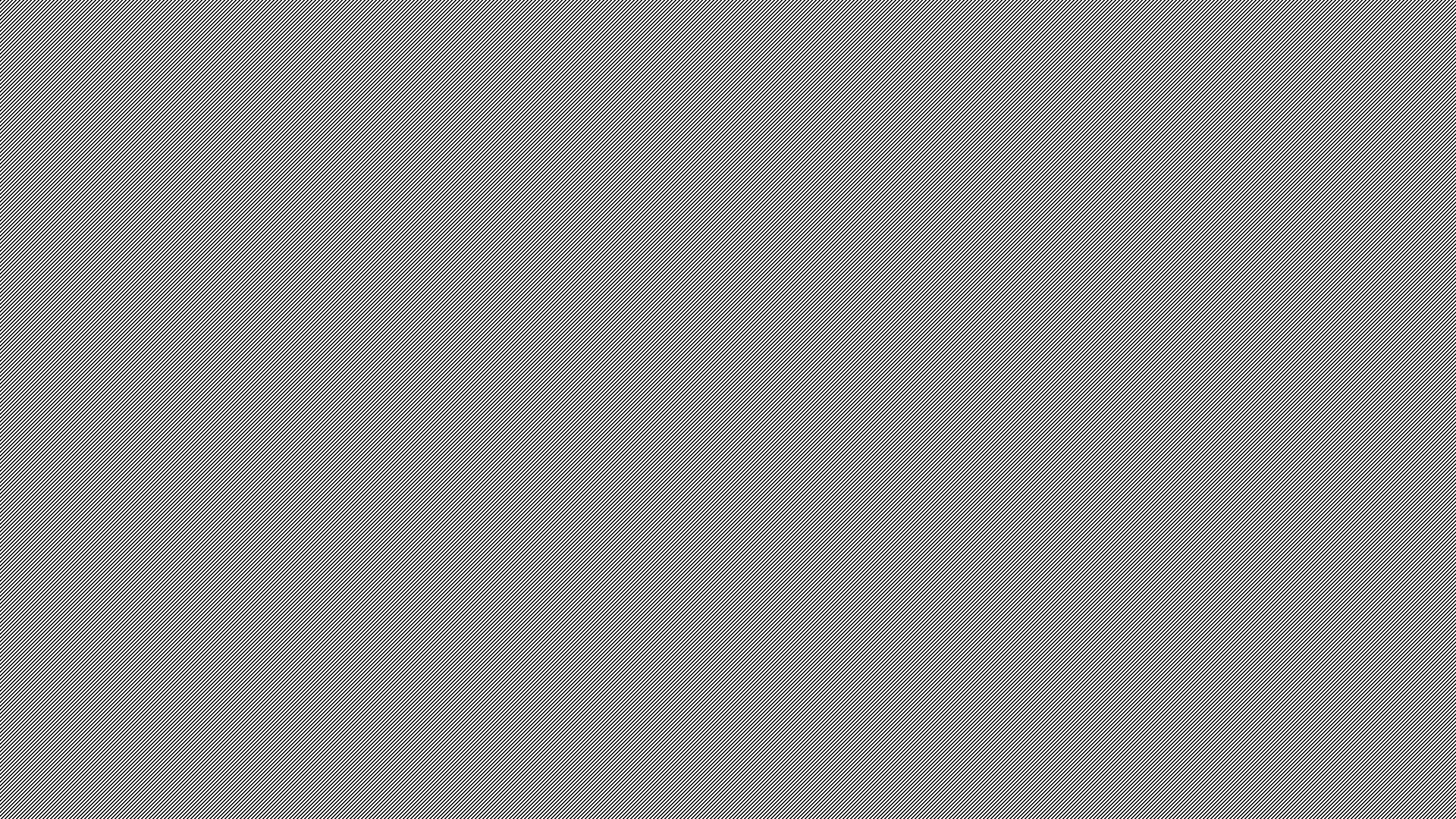 Examples with different mean/SD
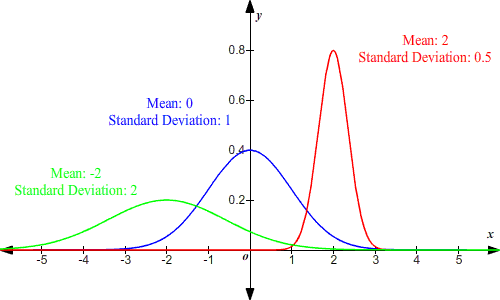 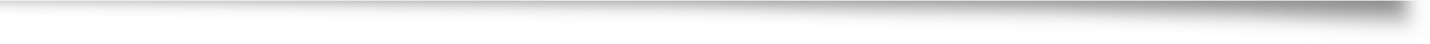 Properties of theoretical Normal Distribution
1. Normal Distribution is bell shaped
2. Mean, median, mode located at center of distribution
3. Unimodal (has only 1 mode)
4. Symmetric about the mean
5. The curve is continuous (no gaps)
6. Never touches x axis 
7. Total area is under curve is = to 1.00 or 100%
8. Area within 1 SD is 0.68, 2 SD is 0.95, 3 SD is 0.997
1. Normal Distribution is Bell-Shaped
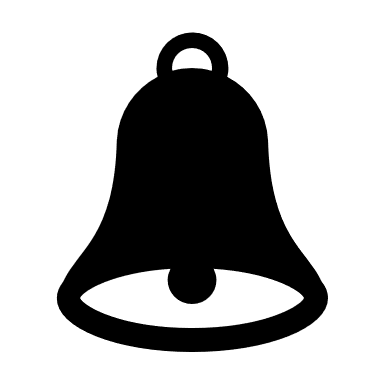 2. Mean, median, mode at center of distribution
Mean, median, mode
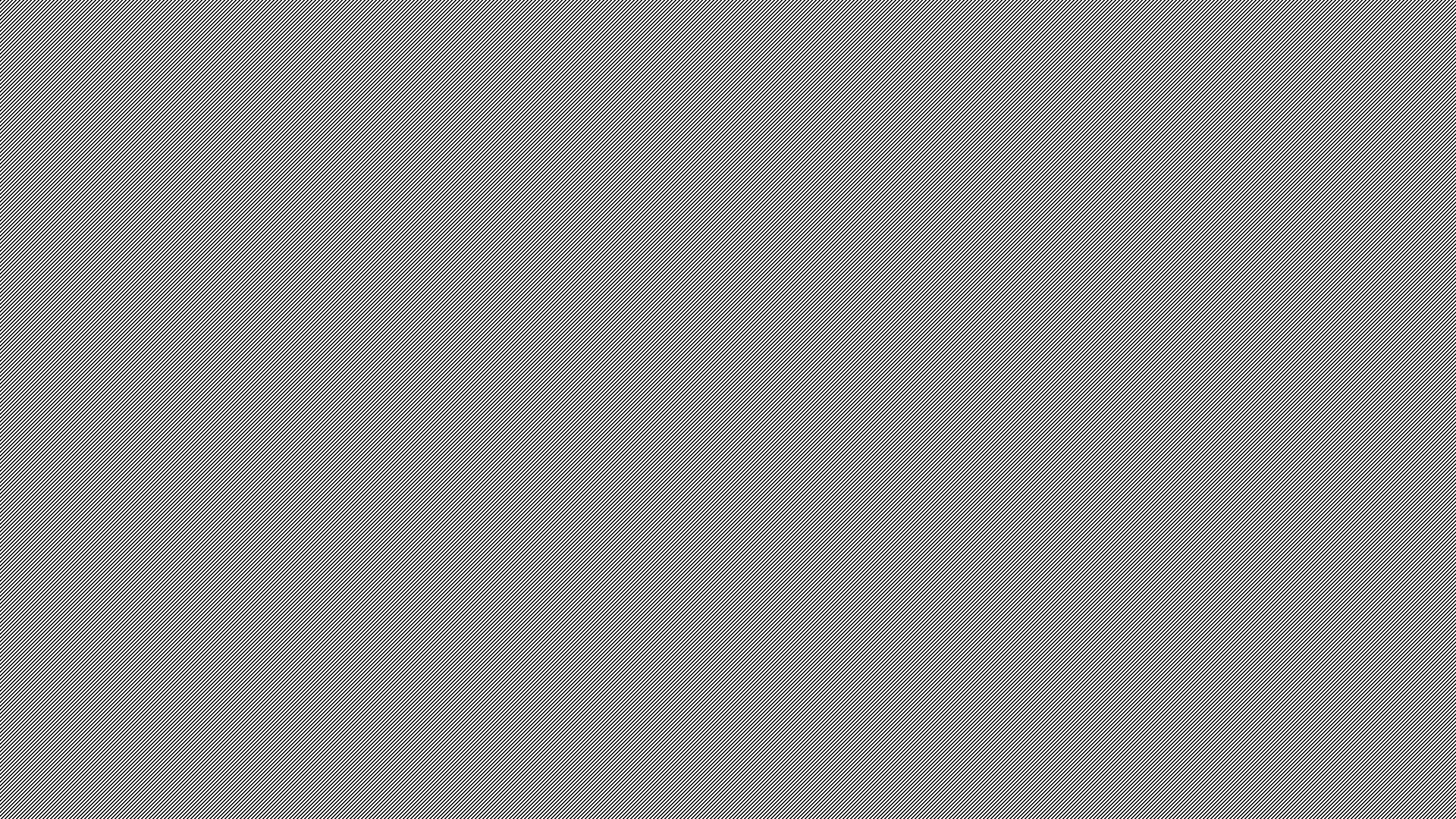 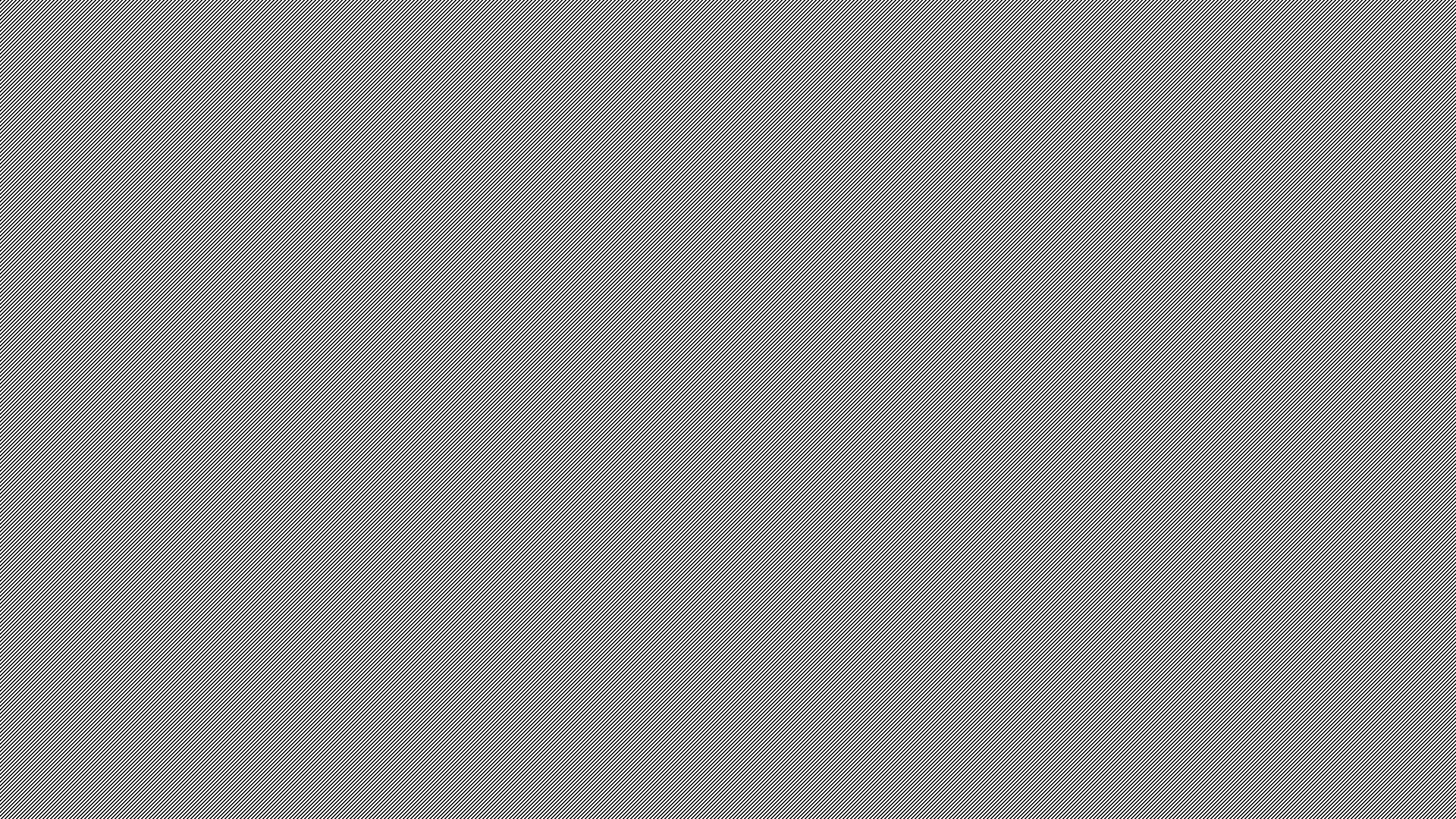 Skewed distribution
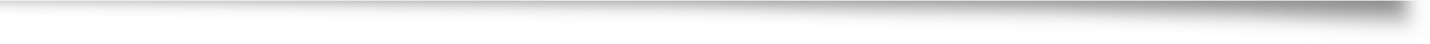 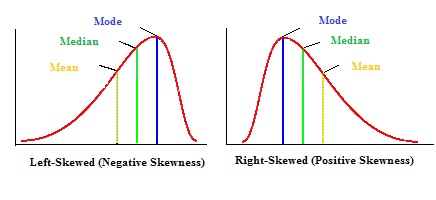 When a majority of data values fall outside the mean
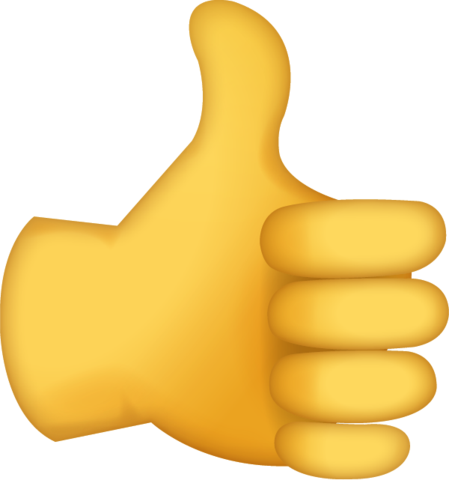 3. Unimodal
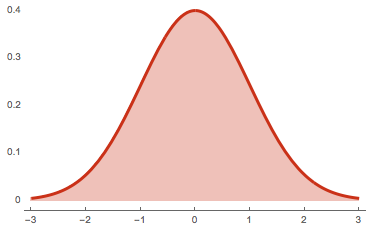 4. Symmetric about the mean
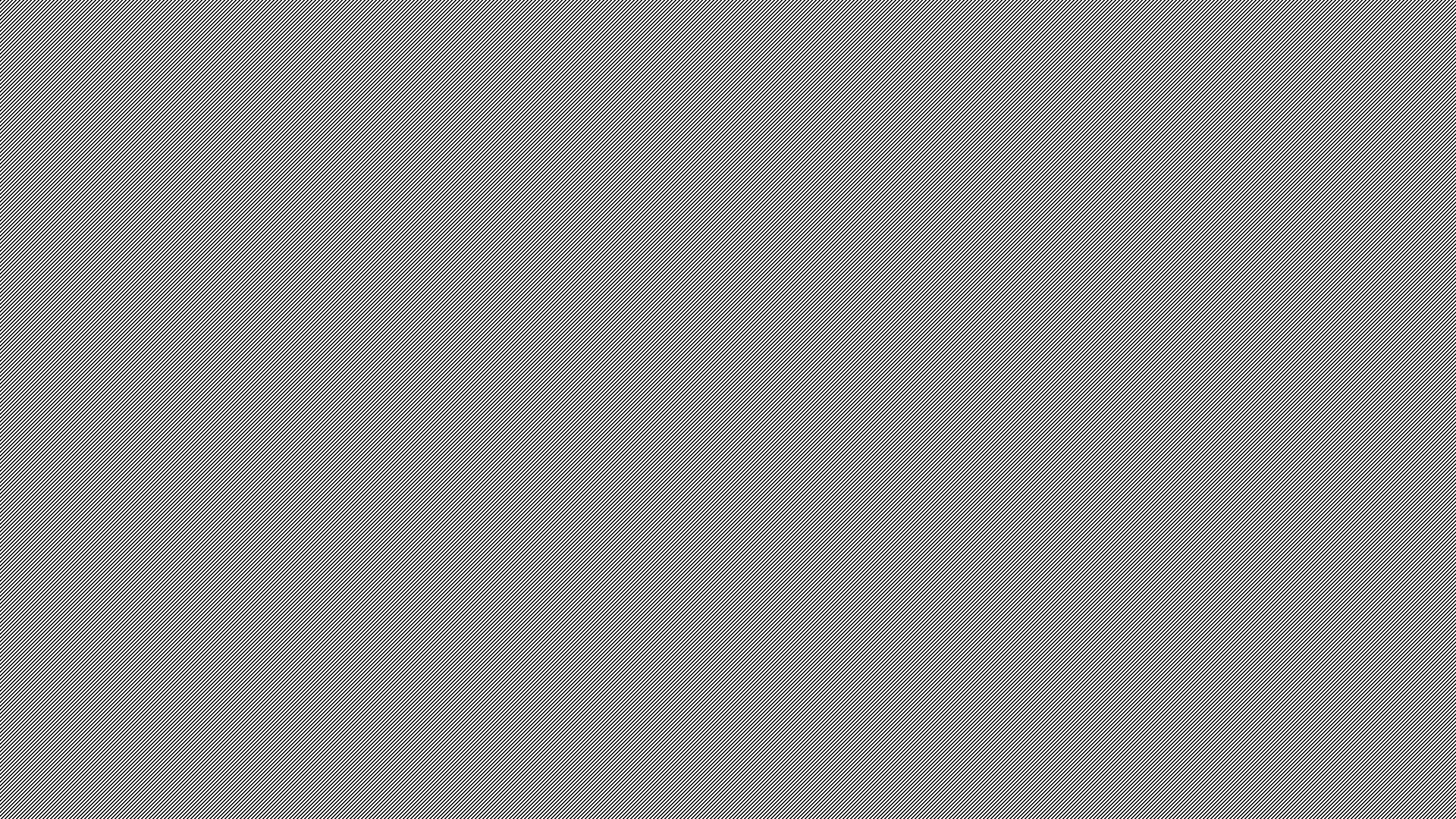 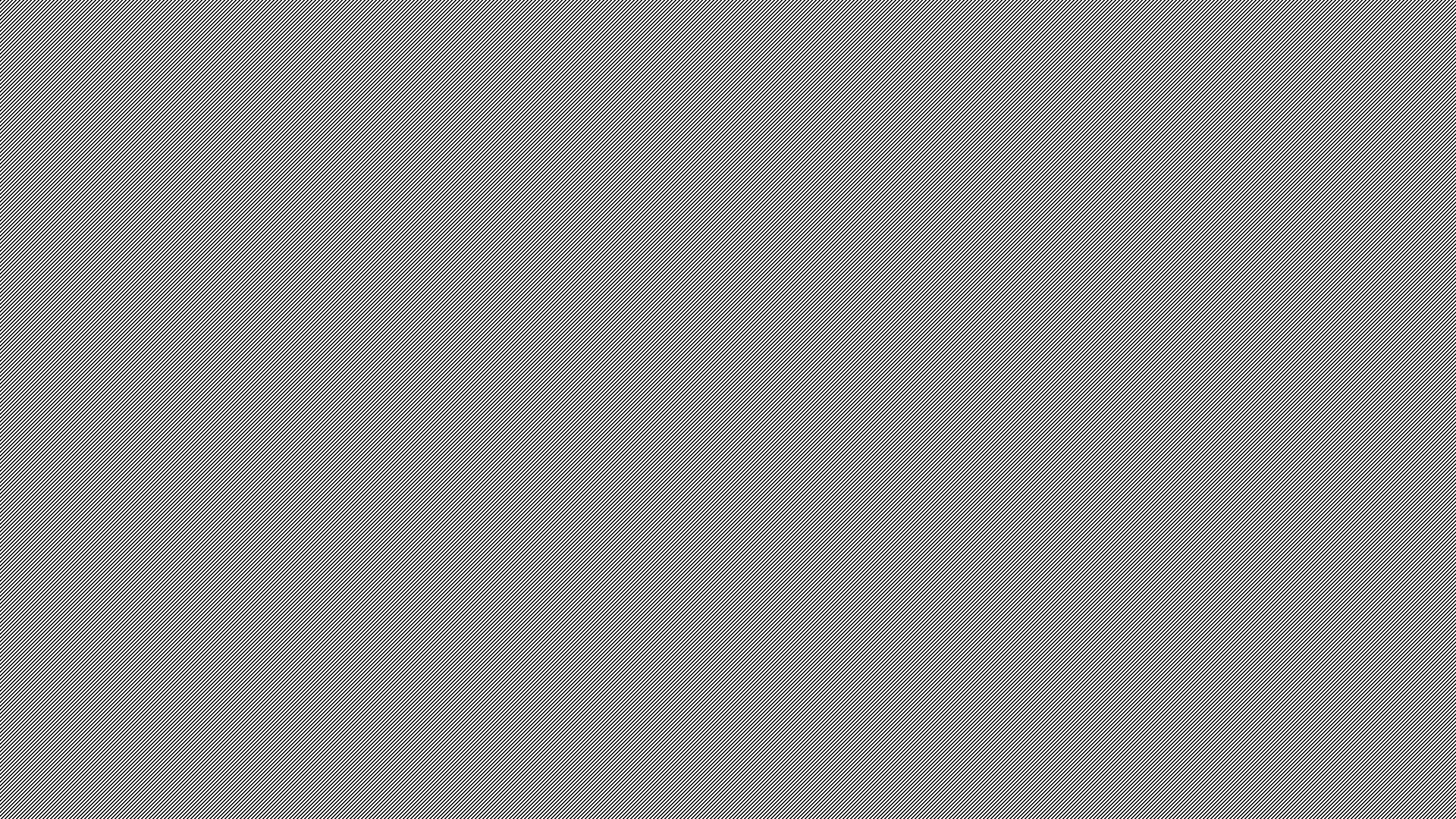 5. The curve is continuous (no gaps)
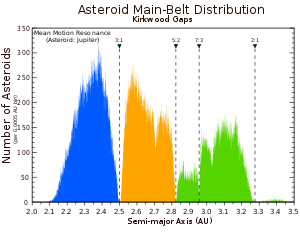 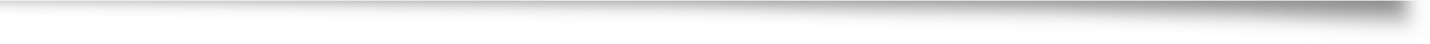 6. Never touches the X axis
7.  Total area adds up to 1.00 or 100%
8. Area within 1 SD is 0.68, 2 SD is 0.95, 3 SD is 0.997
Z scores
Finding area under standard normal distribution
1.  Draw normal distribution curve and shade area you are looking for
2.  Look up Z value in table in back and record probability (779-780)
3. If area is to left of Z value, then probability found is answer
4. If area is to the right of Z value, then 1 - probability
Example
Look up Z score in table
Since desired area on left, just record that area
Z = 0.89
0.8133
Example #2
Z = 1.33 Find area to the right
1 – 0.9082 
= 0.0918
Try these on your own
Find the area to the left of the Z score 0.56
0.7123
Find the area to the right of the score -1.29
1-0.0985 = 0.9015
HW 6-1 day 1
P322. #8-29 every 3rd one
If the desired area is between two Z scores
Take the two values and subtract the lower one from the higher one
Find the area between Z = -0.13 and Z = 0.55
0.7088-0.4483 = 0.2605
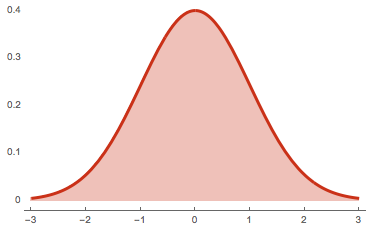 Think of it as a rectangle
The whole area is 12. And We know that the purple area is 7. To find the area of what is left, we would just take our total minus the  area of the purple and find what is left
On your own
0.9719-0.0643 = 0.9076
Z = -1.52
Z = 1.91
Try on your own
Find the area between the Z scores -2.17 and -0.99. 
0.1611-0.0150 = 0.1461
Find the area given –0.45 < Z < 1.30
0.9032-0.3264 = 05768
What if you are given an area…
For example: Find the Z value such that the area under our standard normal distribution curve between 0 and our Z value is 0.2123
1. Draw the curve and shade in the area that you are looking for
2. Find probability in Z chart in back of book 
3. If the Z score is to the right of the mean and we are starting at 0, must add point 0.50 before looking it up
Example continued
Z
So we have to look up 0.7123 in the Z charts and we find it to be 0.56
0.50
0.2123
Find the Z value to the left of the mean so that 97.78% of the distribution curve lies to the right of it
Z = -2.01
Since area is to the right, I have to take 1-0.9778 = 0.0222
And I find Z = -2.01 at 0.0222 so our desired Z score is    -2.01
.9778
Try on your own
Find the Z score to the right of the mean so that 56.36% of the area under the standard normal distribution is to the left. 
Z= 0.16
Find the Z score to the left of the mean so that 87.70% of the area is to the right of the Z score.
Z= -1.16
HW 6-1 Day 2
P.323 #47-51
Section 6-2: Applications of the Normal Distribution
Z scores
Real Life Applications
With real life applications, we will have to convert the real life data to Z scores
After you convert the new problems to Z scores, then we use same procedure from section 1
Recall from chapter 1:
1. Draw normal distribution curve
2. Shade in desired area
3. Use table to determine shaded area
Example 1
And we find that Z = 0.67 is 0.7486
So 74.86% have less than 5.4 liters of blood.
Try by yourself
Each month, an American household generates an average of 28 pounds of newspaper for garbage or recycling. Assume the variable is approximately normally distributed and the standard deviation is 2 pounds. If a household is selected at random, find the probability of generating between 27 and 31 pounds per month. 

Z1= -.05				Z2= 1.5
Also, we have technology
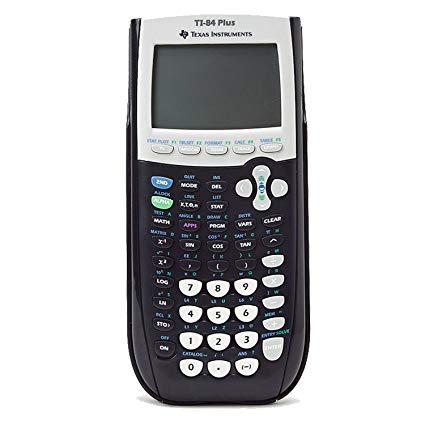 So we can also use calculators instead of/in addition to Z tables
1. 2nd  Distr (Vars) then scroll to normalCDF
2. Inside normalCDF(lower Z value, higher Z value)
3. If we need to use infinity/negative infinity, 2nd [EE] to get E
E99+infinity      -E99-infinity
Let’s try it
Find the area to the left of z = -1.93
0.0268
Find the area to the right of z = 1.11
0.1335
You can use either one, but still show work
Also can be used to verify
6-2 Homework Day 1
P337 #1-4, 6, 13
Sometimes need to find X value
Procedure for Finding Data Values for specific probabilities
Example 1
To qualify for a police academy, candidates must score in the top 10% on a general abilities test. Assume the test scores are normally distributed and the test has a mean of 200 and a standard deviate of 20. Find the lowest possible score to qualify. 
Still start out by drawing our distribution.
Continued
The closest Z value is 1.28. Now that we know the mean, SD, and Z value, we can find our X value. 
X=1.28(20) + 200
X =225.6
But we will round to 226 to qualify for academy, one needs a 226.
Work backwards for this problem:
1. We know that 90% of area will be to the left of unknown Z value. So let’s use our table!
200
X
Try on your own
A researcher needs to find the middle 60% of the population based on blood pressure. Assuming the mean blood pressure is 120 and the standard deviation is 8, find the upper and lower readings that would allow someone to be in the middle 60%.
Determining normality
Let’s check for Skewedness
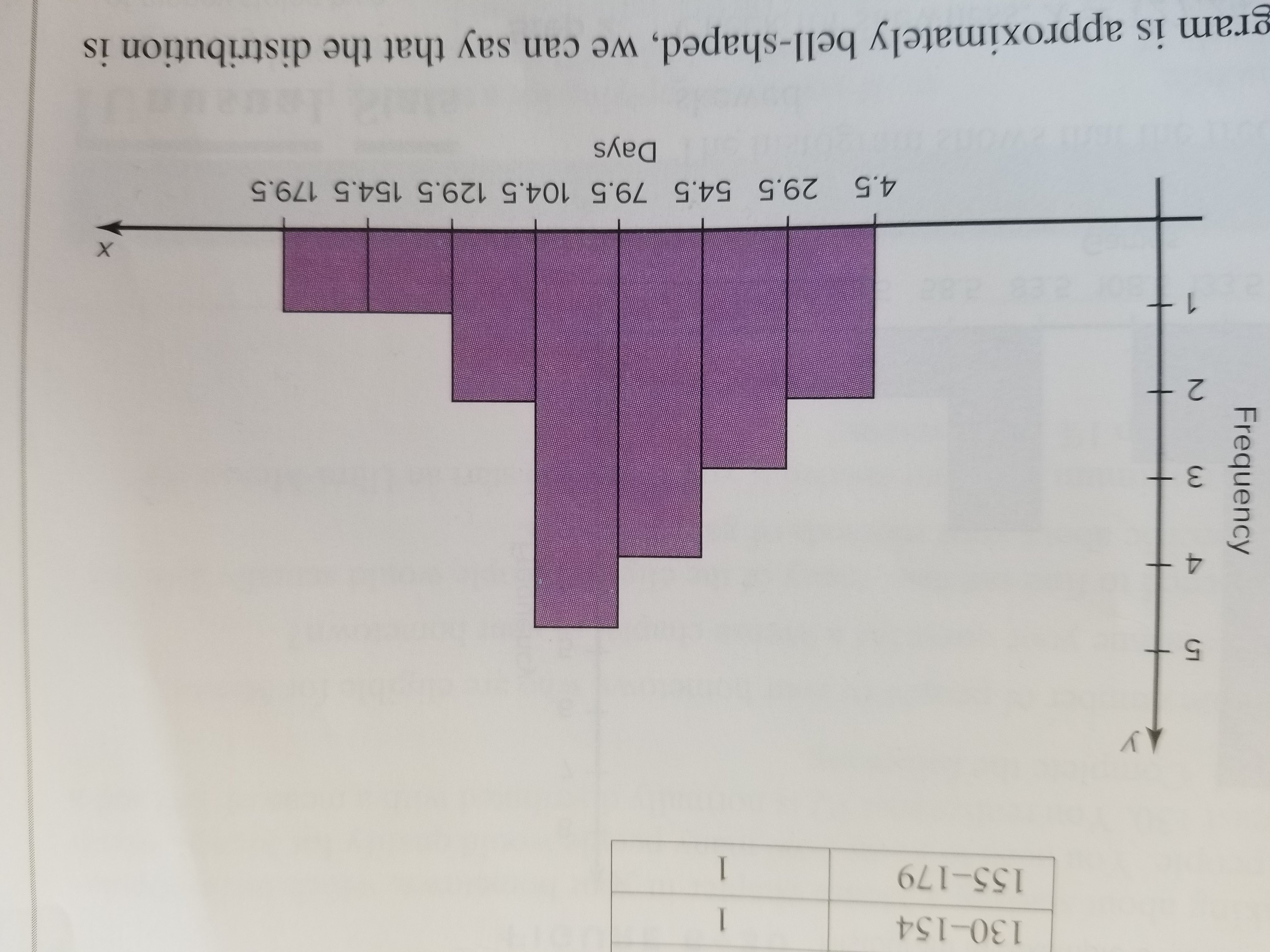 Example for you to try
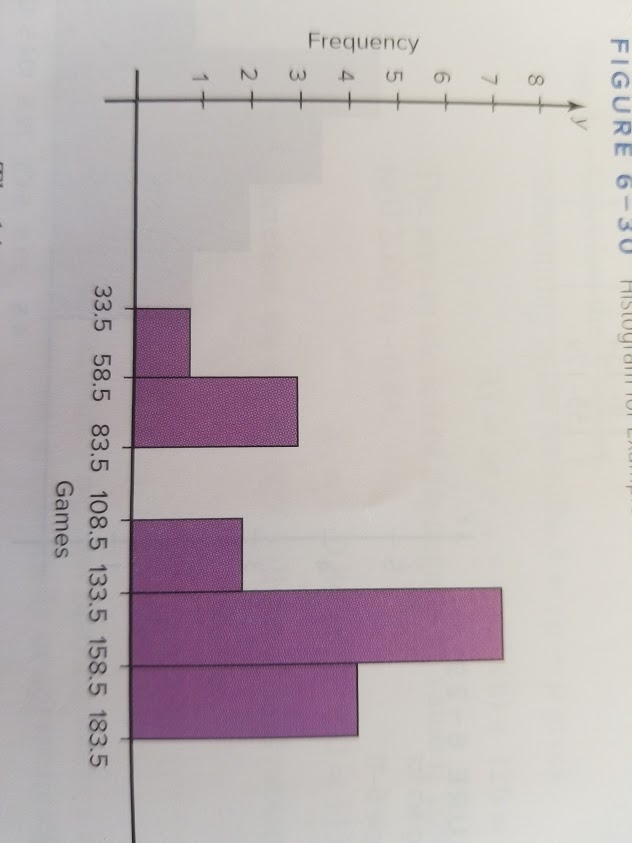 Find the PC and determine if skewed.
HW Section 6-2
P.339 19,24,26,30,42
Section 6-3 The Central Limit Theorem
Dealing with non-normal distributions:
When we have non-normal distributions, how do we understand them
Take lots of samples of the same sample size
The means of those samples approach a normal distribution
Example
A professor gave four students a test and they scored a 2,4,6, or 8. 
Assuming this was the population, the μ = 5.
Example
A professor gave four students a test and they scored a 2,4,6, or 8. 
Assuming this was the population, the μ = 5. 



σ = 2.236 
n = 2
Continued
Let’s get to the Central Limit Theorem
Example
Step 1:
Step 2:
Step 3:
The area for Z =-2 is 0.0228
The area for Z = 1.33 is 0.9082
0.9082-0.0228 = .8854
So the probability that the mean mileage driven to work for a sample size of 36 is between 9 and 10 is 88.54% 
Done!!
Example for you to try
The average time spent by construction workers who work on weekends is 7.93 hours (over two days). Assume the distribution is approximately normal and has a standard deviation of 0.8 hour. If a sample of 40 construction workers is randomly selected, find the probability that the mean of the sample will be less than 8 hours. 


Z= 0.55 , The probability of getting  sample mean of less than 8 hours when the sample size is 40 is 0.7088
Determining which formula to use
HW 6-3
P. 352 #8-12 all
6-4 The normal approximation to the binomial distribution
Recall from chapter 5
A binomial distribution has:
Fixed number of trials 
Outcome must be independent of one another 
Each experiment can have only two outcomes 
Probability of success is the same for each trial
When does binomial approach normal
When p is approximately 0.5 and as n increases the shape of the binomial distribution becomes similar to a normal distribution

When p is close to 0 or 1 and n is relatively small, then the normal approximation is inaccurate

General rule of thumb n*p ≥ 5 and n*q ≥ 5
Correction for continuity
We have to use this because binomial is discrete and normal is continuous
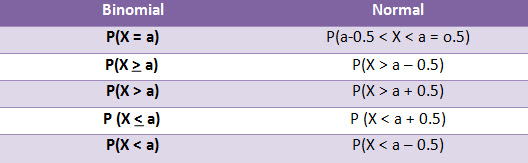 A couple of examples for correction for continuity
To find P(X = 8) we would actually look for X = 7.5 and X = 8.5
To find P(X ≥ 8) we would actually look for X ≥ 7.5
To find P(X ≤ 8) we would actually look for X ≤ 8.5
Also we remember how to find Binomial SD and mean
Procedure
Step 1: Check to see if normal distribution can be used
Step 2: Find the mean μ and the standard deviation σ
Step 3: Write the problem in the probability notation, using X
Step 4: Rewrite problem with continuity correction factor, and show corresponding area
Step 5: Find corresponding Z values
Step 6: Find the solution
Let’s go through one together
It has been reported that last year 25% of drivers have fallen asleep at the wheel. If 200 drivers are selected at random find the probability that 62 will say that they have fallen asleep while driving.
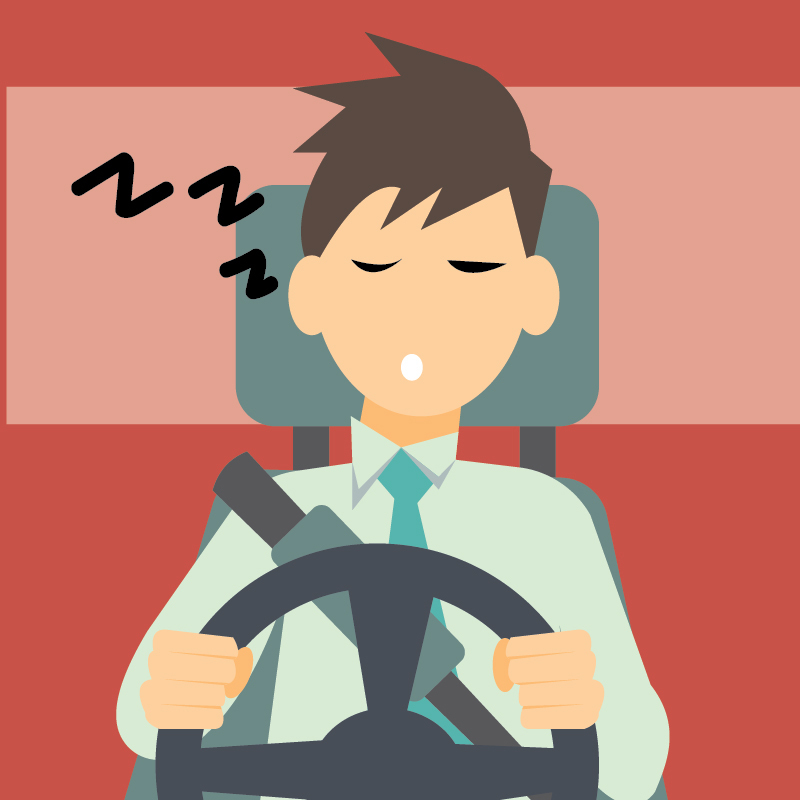 Step 1:
Notice n = 200, p = 0.25, q = 0.75

n*p = (200*0.25) = 50 , n*q = (200*0.75) = 150
Since both greater than or equal to 5, we can go ahead.
Step 2:
Step 3:
P(X = 62)
Step 4:
P(62-0.5 < X < 62 + 0.5) = P(61.5 < X < 62.5)
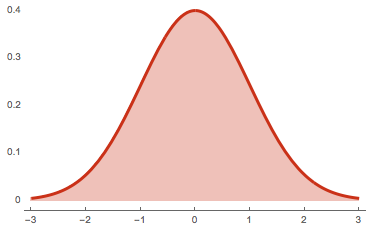 62
50
61.5     62.5
Step 5:
Step 6:
Z = 2.04 is 0.9793
Z = 1.88 is 0.9699
0.9793 – 0.9699 = 0.0094
So there is a 0.94% chance that exactly 62 people would say they fell asleep in a sample of 200.
Your try!
10% of Americans are allergic to ragweed. If a random sample of 200 people is selected, find the probability that 10 or more will be allergic to ragweed. 


The probability that 10 or more people would be allergic to ragweed in a sample of 200 people is 99.34%
HW 6-4
P360 #6, 9-12
Review Problems
P362 #2-22 even


Day 2 extras: 18-19abcd, 20-32 even